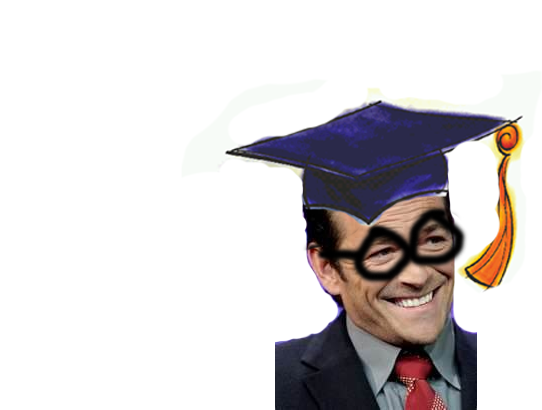 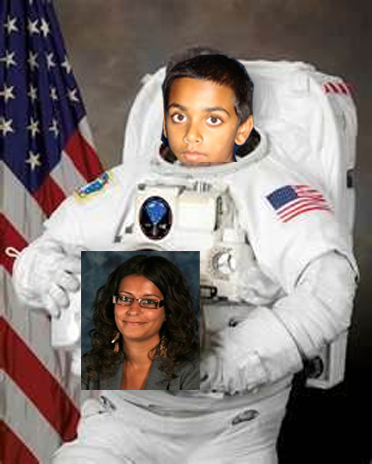 7SKR
L
eavers Powerpoint
Part 1
A good end to the perfect class
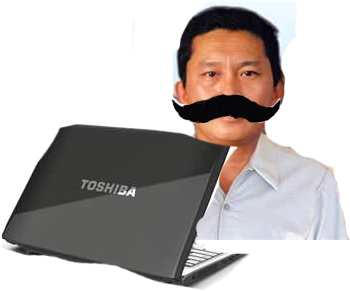 Kiran
And got an A+
Studied math at Harvard
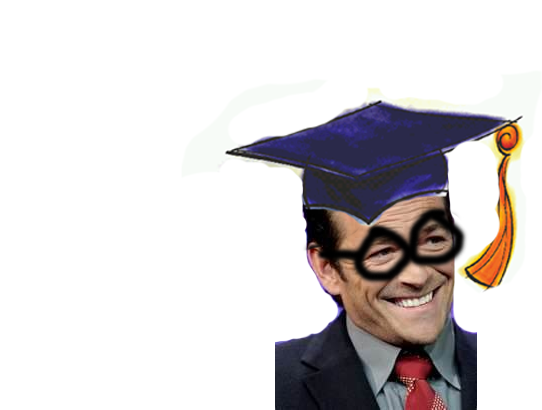 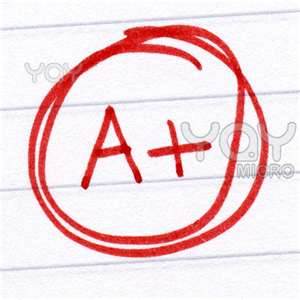 Peter
Studied programming at Imperial College
and got an A+
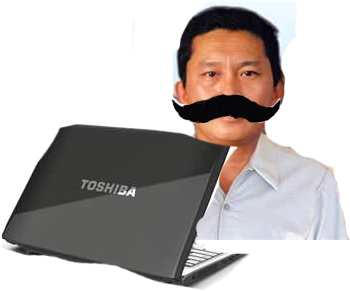 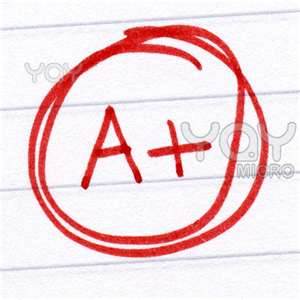 Jay
went to the moon in 1969!
And,
somehow,
Studied time travel on Mars
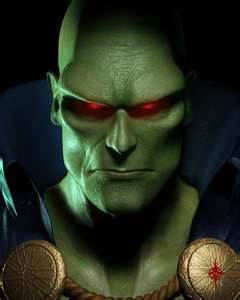 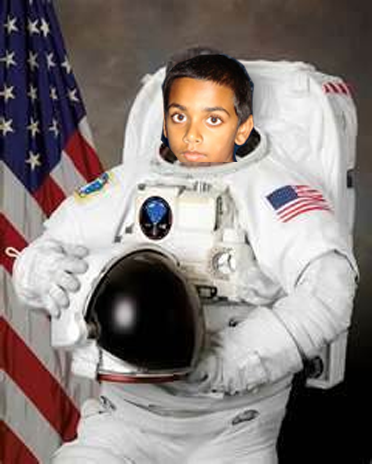 OMG, its Jay!!!
Aden
With his family…
Got enslaved by the mechs
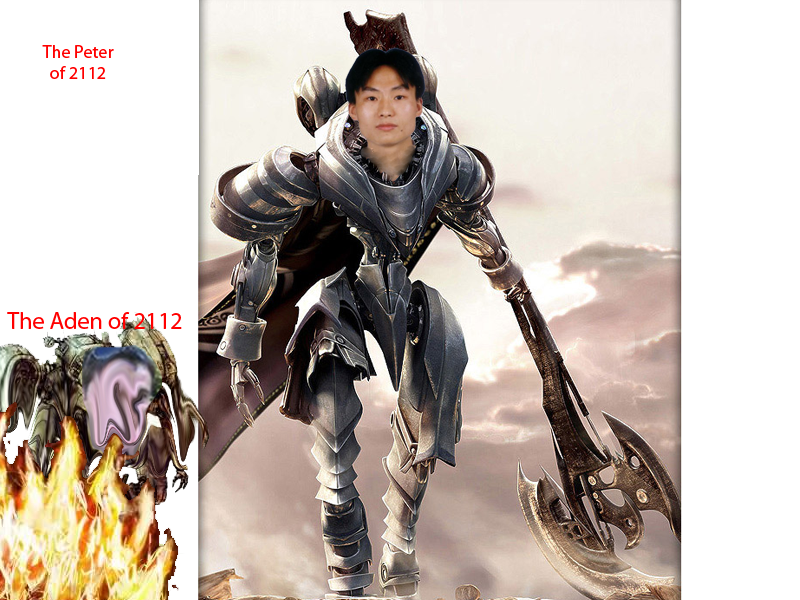 Mech
Malachi
Studied genetics and mutation in Yale and somehow ended up…
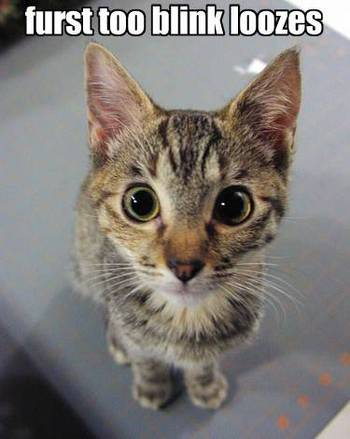 Shiv
And got an A+
Studied physics at Leeds
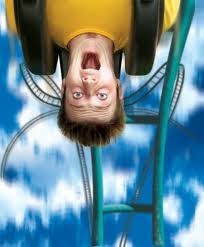 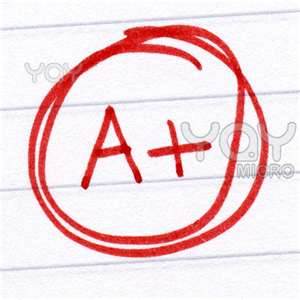 Layth
Studied economics at LSE
and got an A+
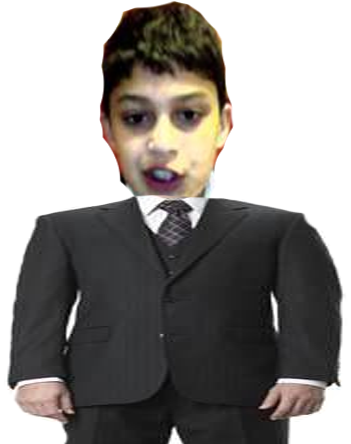 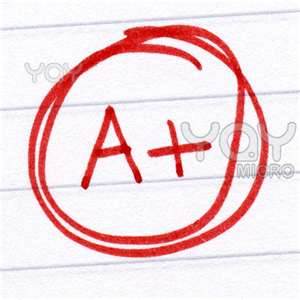 Vitthagen
got a job,
Studied fighting in Japan
And,
somehow,
As a body guard!
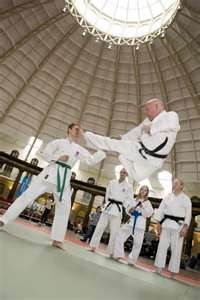 Where are you going?
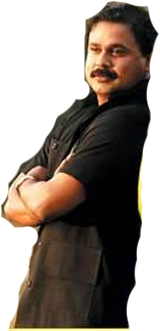 Luke
And got an A+
Studied basket ball in America
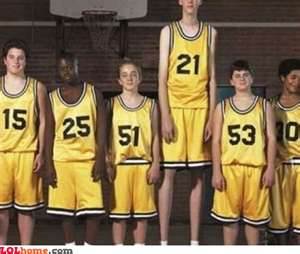 OMG!! Luke got tall!!
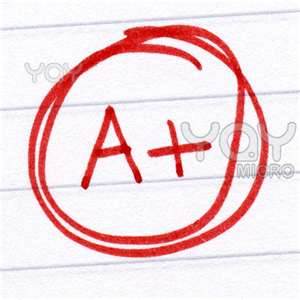 Tami
But decided he needed to experience it first hand.
Studied geography at Lincoln
And got an A+
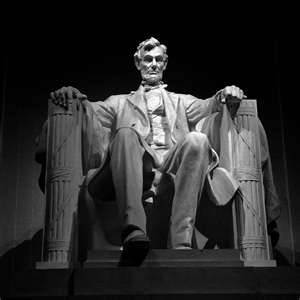 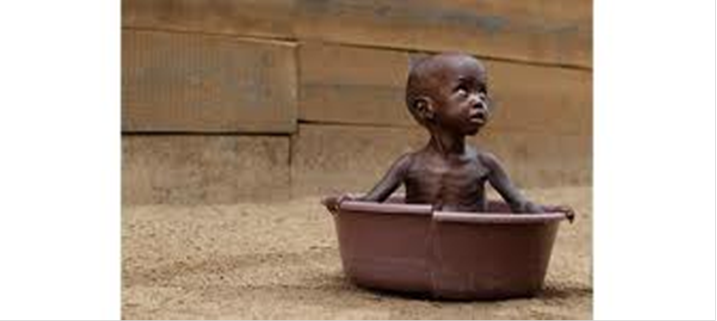 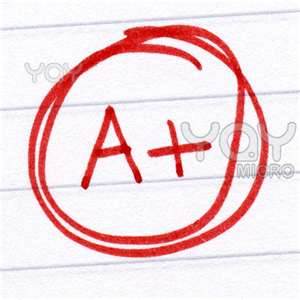 Dhruv
got bowled first ball!!
Studied Cricket in India
And,
somehow,
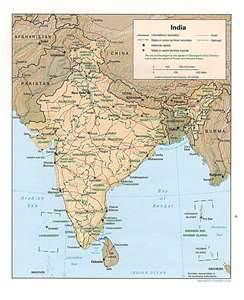 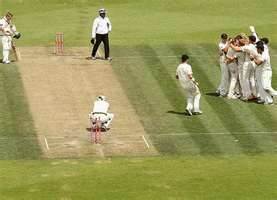 FAIL!!!